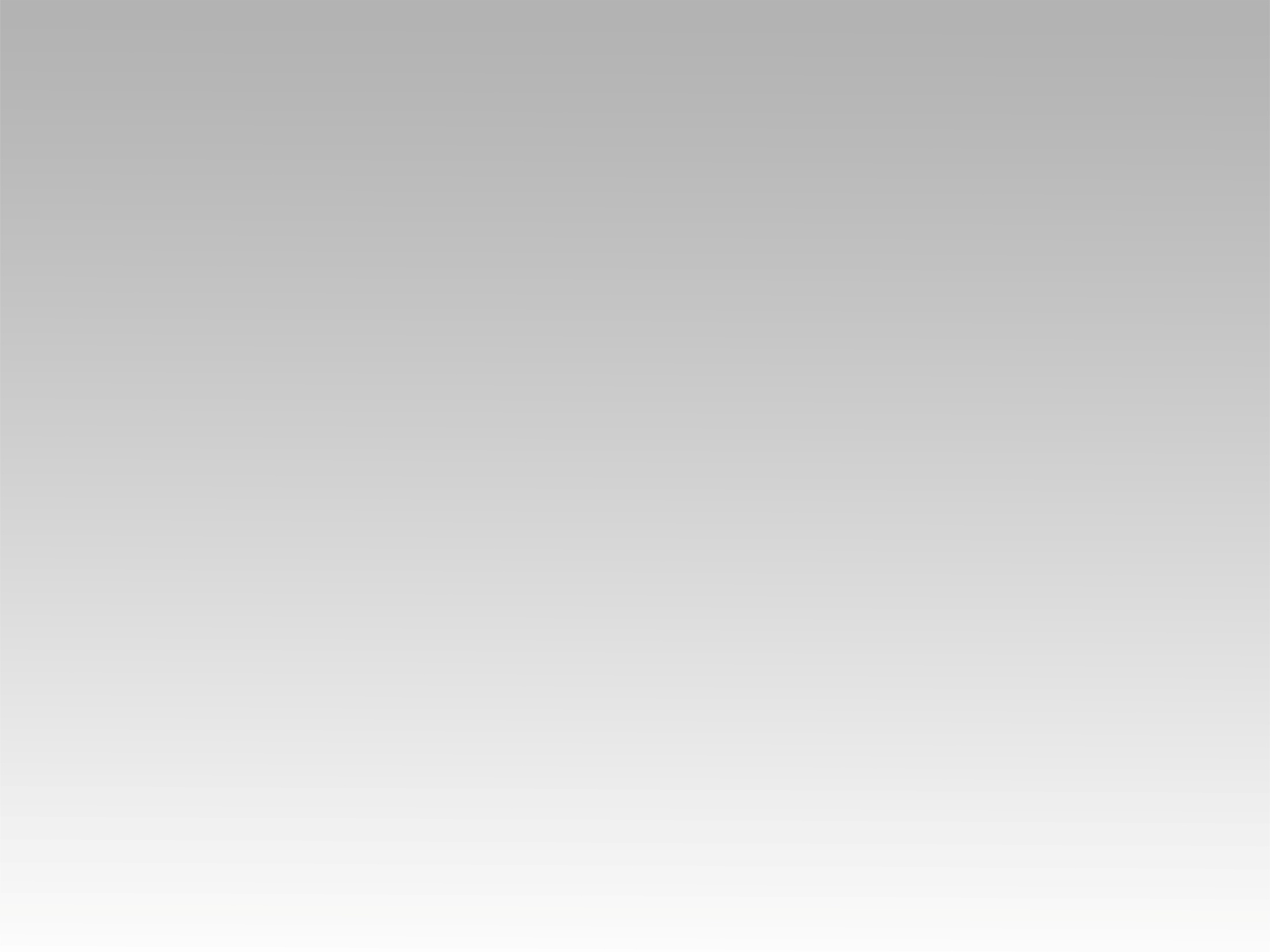 ترنمية 
صنع الكل في وقتة
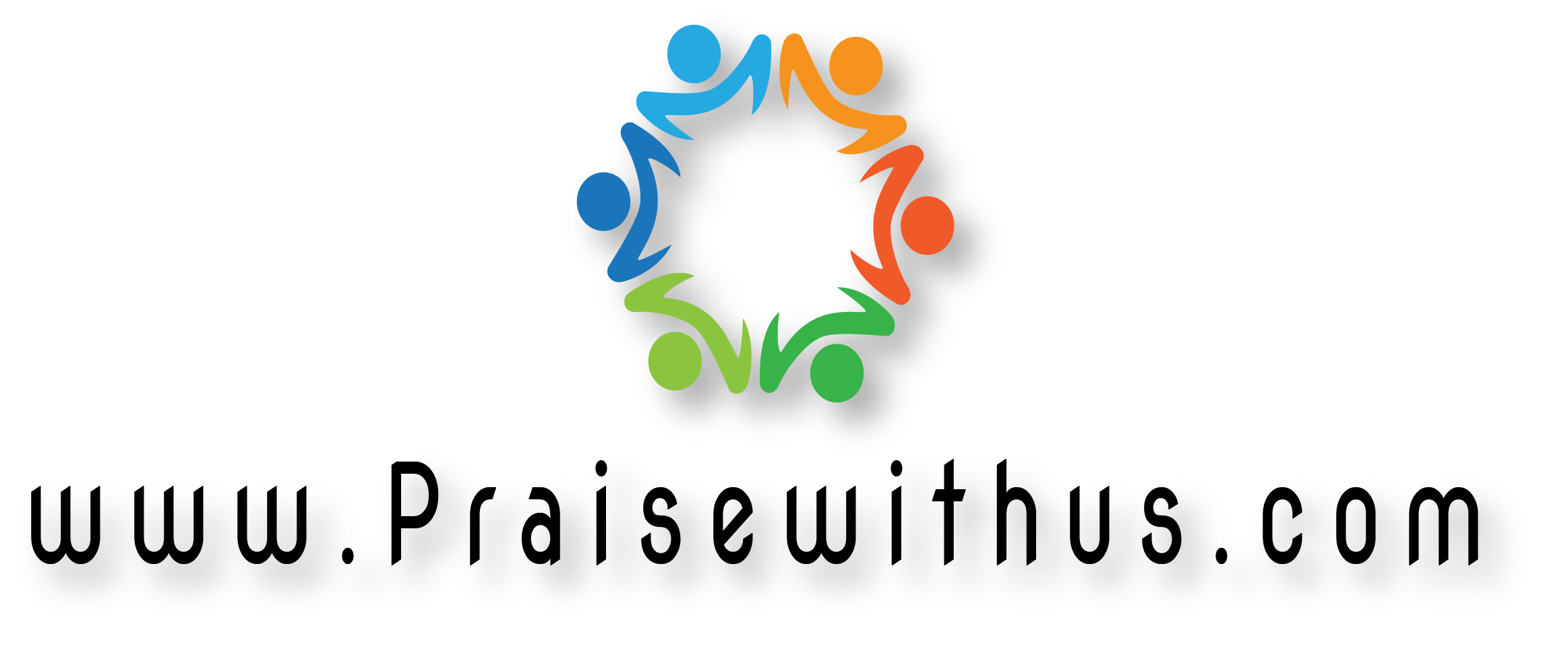 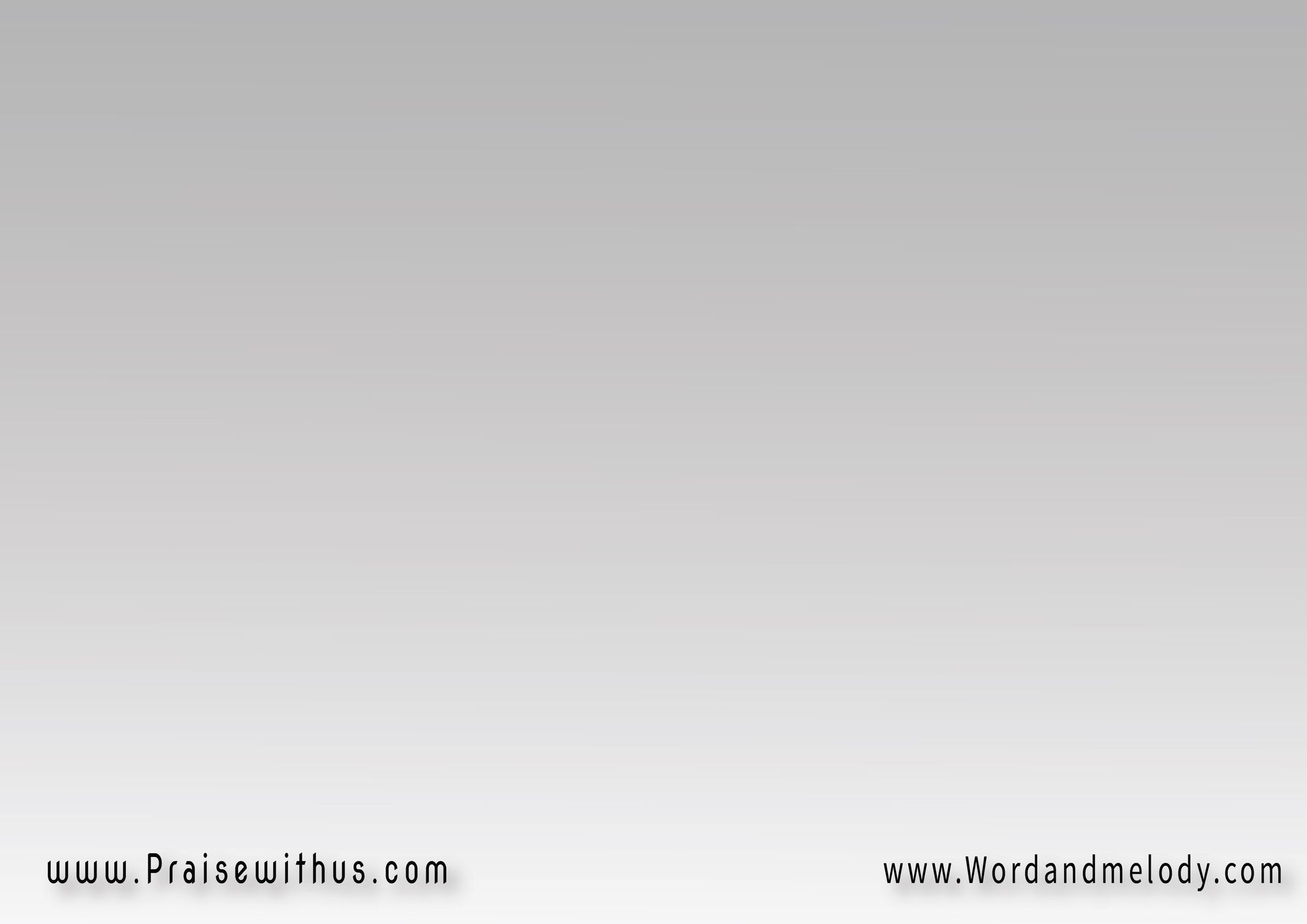 1- 
صنع الكل فى وقته 
حسنا مجداً لاسمههو يدعو من العدم 
أشياء نحن نثق فيه
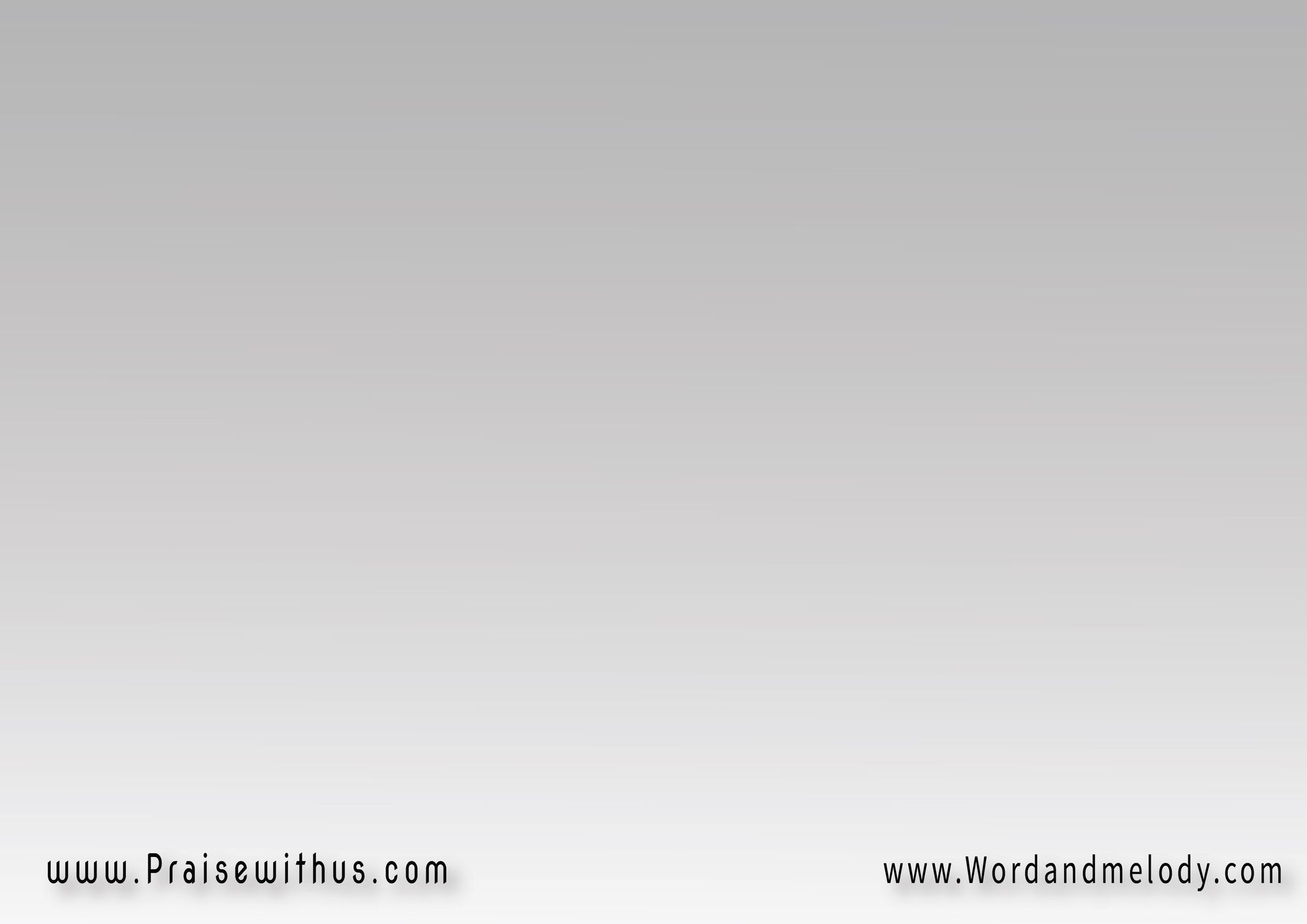 القرار : 
نسبح نهتف نعطيه المجد ولتمتلىء من تسبيحه كل الأرضلا يسقط وعد لا يسقط وعد
 حتماً سيأتى ونرى المجد
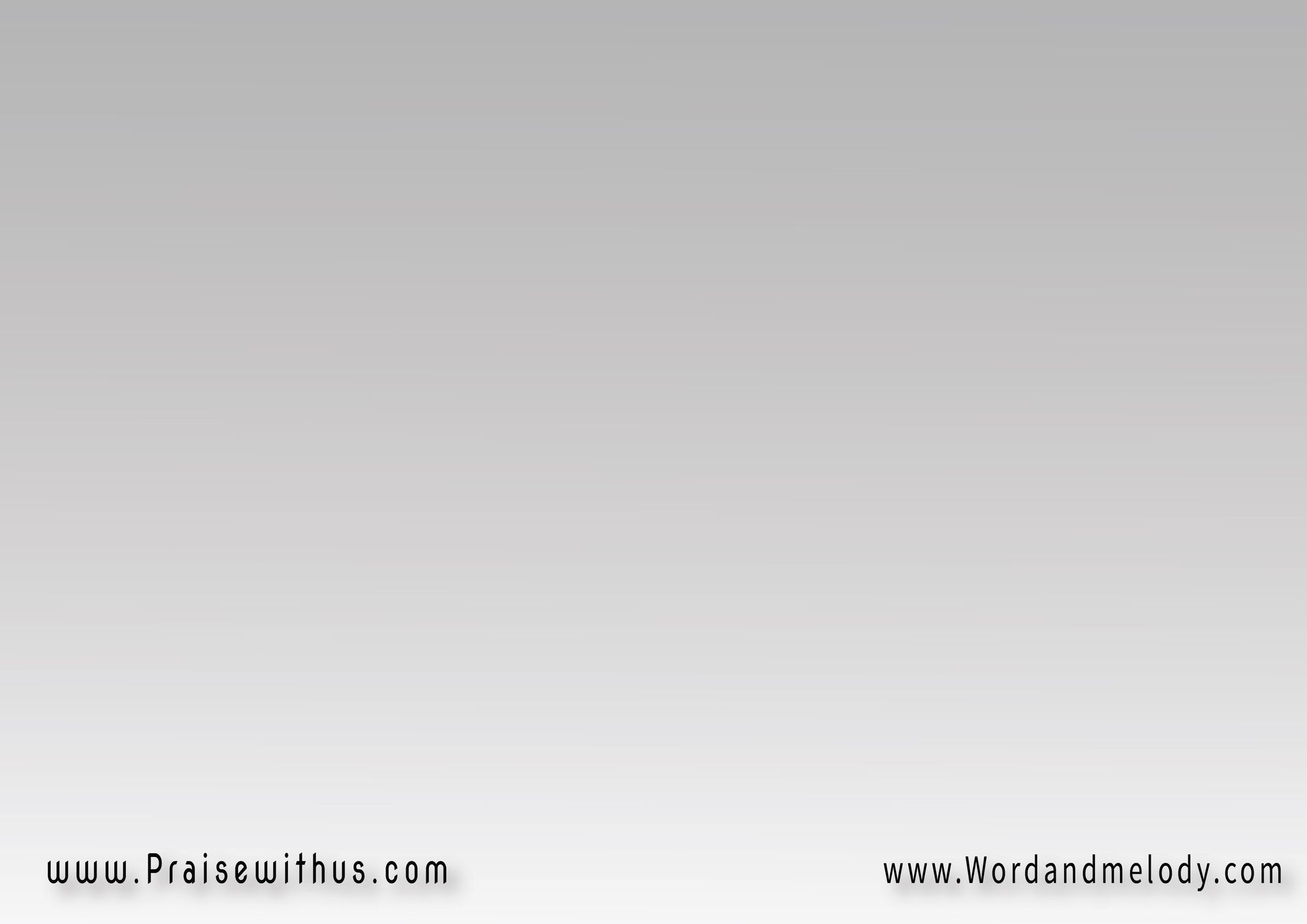 2- 
عندما يعد هو يفي 
لا يخزى من آمن بهفما قاله لنا يكفى 
كى دوماً نرتفع به
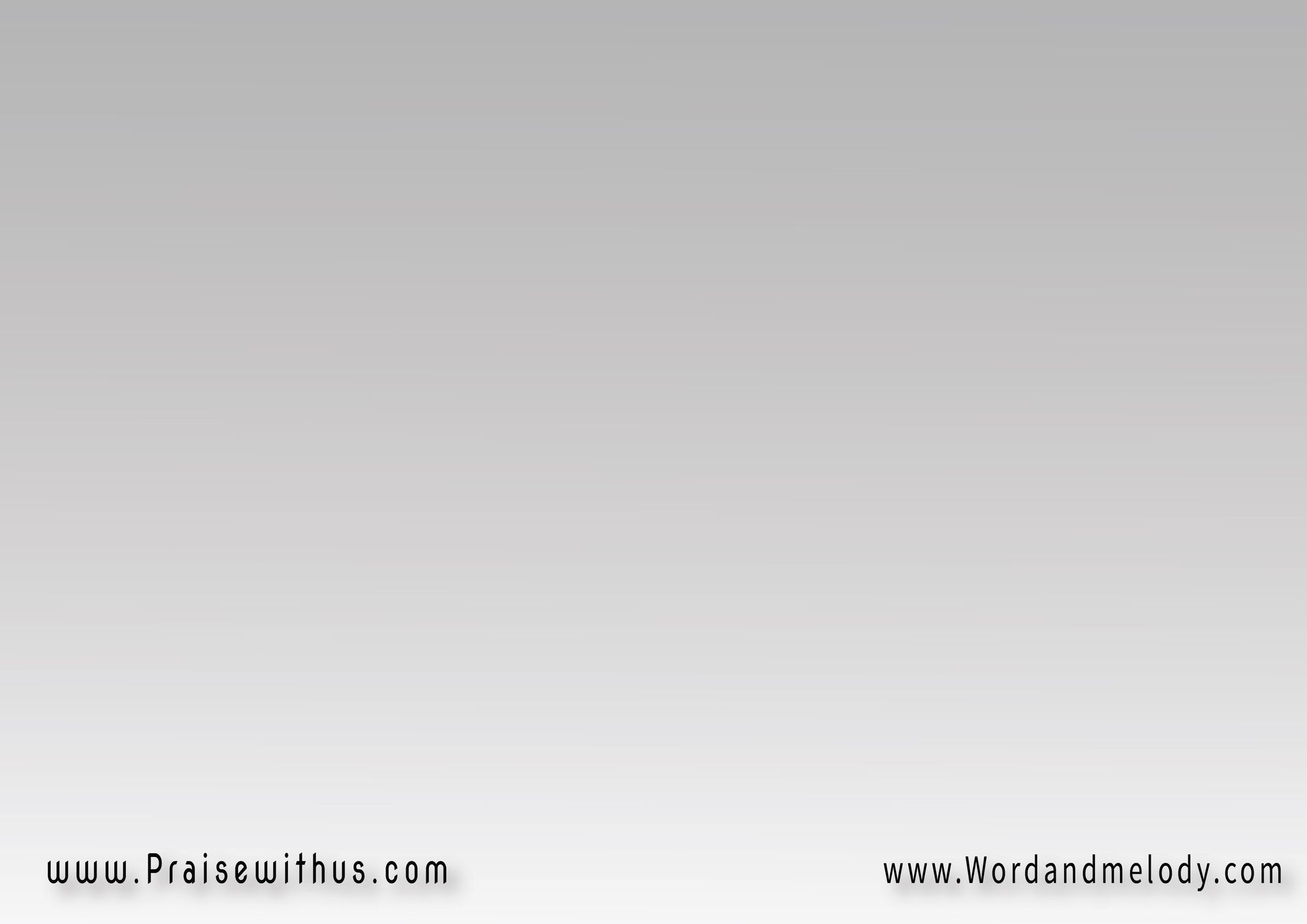 القرار : 
نسبح نهتف نعطيه المجد ولتمتلىء من تسبيحه كل الأرضلا يسقط وعد لا يسقط وعد
 حتماً سيأتى ونرى المجد
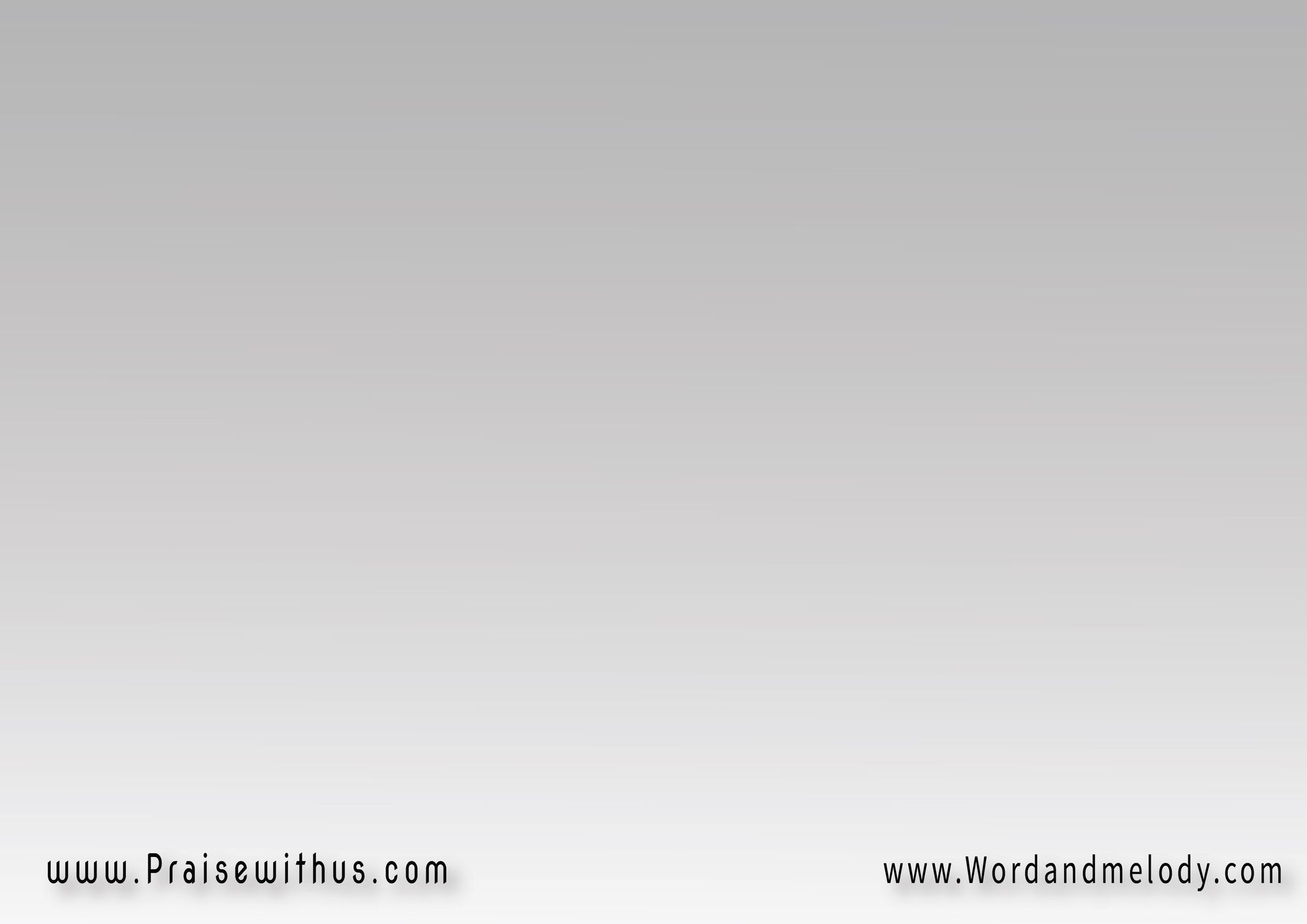 3- 
خلق كل هذا الكون
 بكلمه من فمههو الرب وهو العلى 
من سيمنع يديه
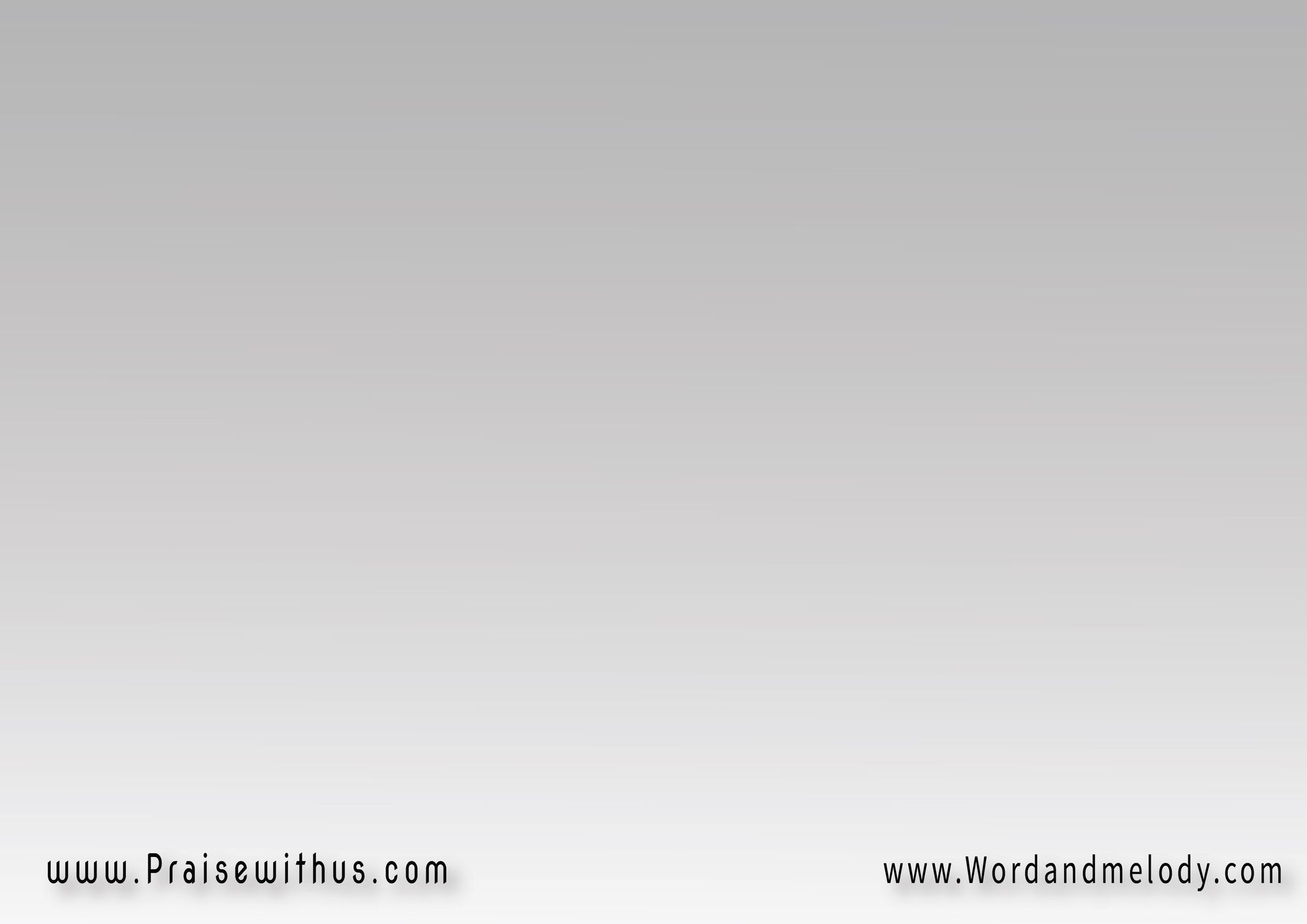 القرار : 
نسبح نهتف نعطيه المجد ولتمتلىء من تسبيحه كل الأرضلا يسقط وعد لا يسقط وعد
 حتماً سيأتى ونرى المجد
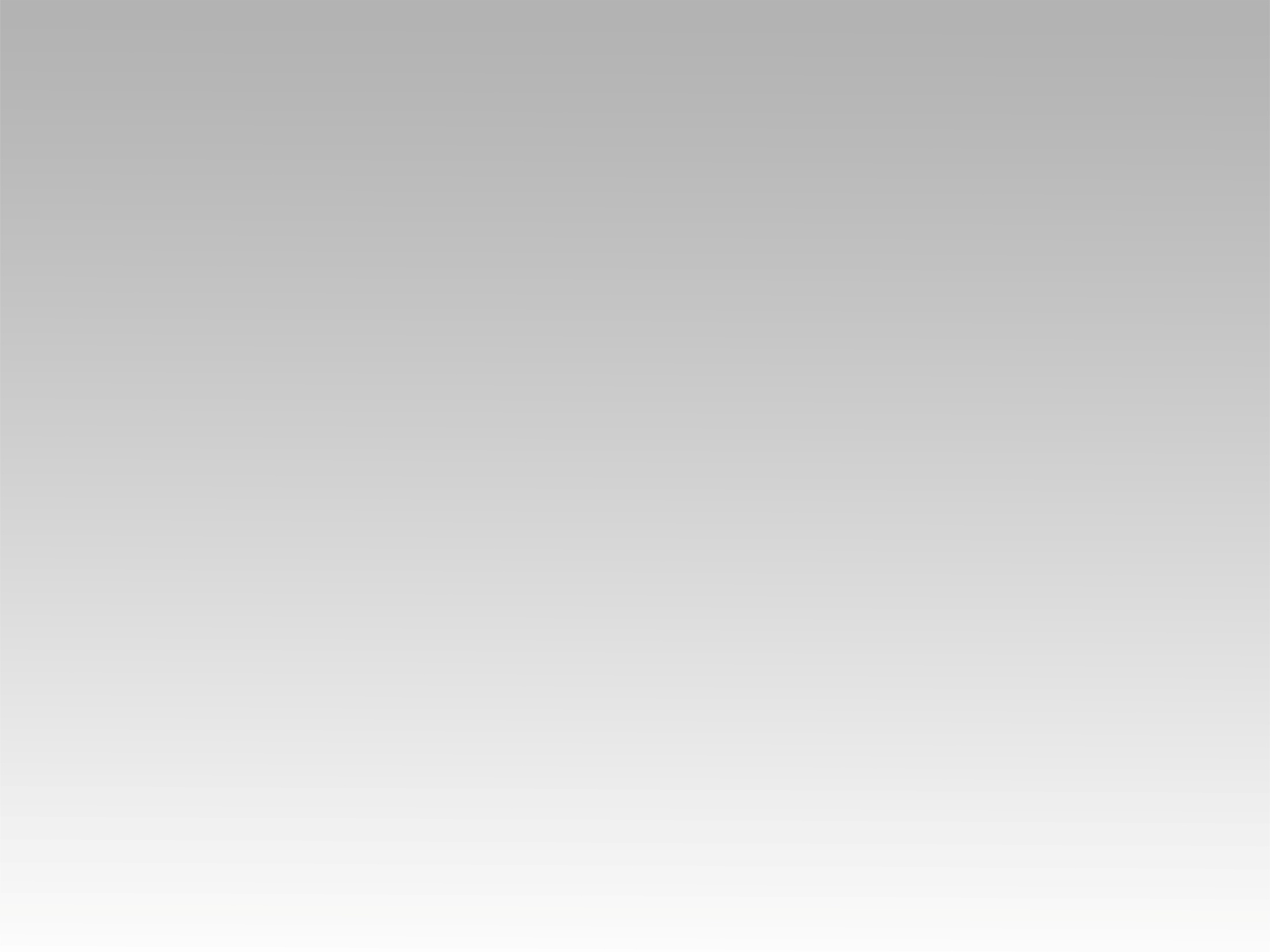 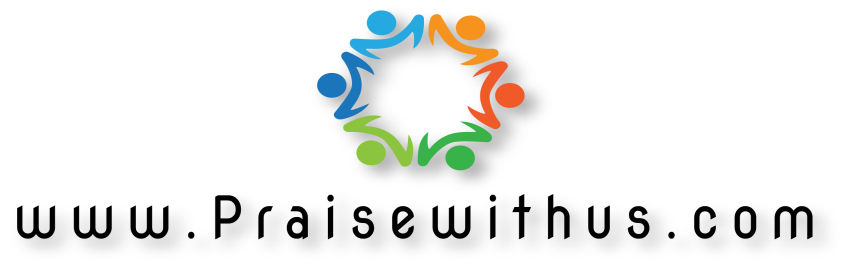